Title here
Name(s) of Presenter & Pronouns
Disclaimer
The views expressed in this presentation are those of the presenter(s) and not necessarily those of their employer(s) (if any) or the Society of Actuaries in Ireland.

N.B: This slide will be included in your presentation in this order (slide 2).
Competency Framework Wheel
I will include an SAI Competency Framework Wheel on slide 3. The event Chair will provide me with confirmation regarding the specific competencies being addressed.
N.B: This slide will be included in your presentation in this order (slide 3).
Q&A

Please click on the ‘Raise Hand’ icon 
to ask a question aloud
 and
 wait to be unmuted
or
Use the Q&A function to ask a question




*Please use this slide as your Q&A slide if your event is virtual and being hosted over zoom, otherwise, if your event is in-person, please use the next slide as your Q&A slide.
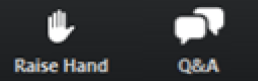 Q&A